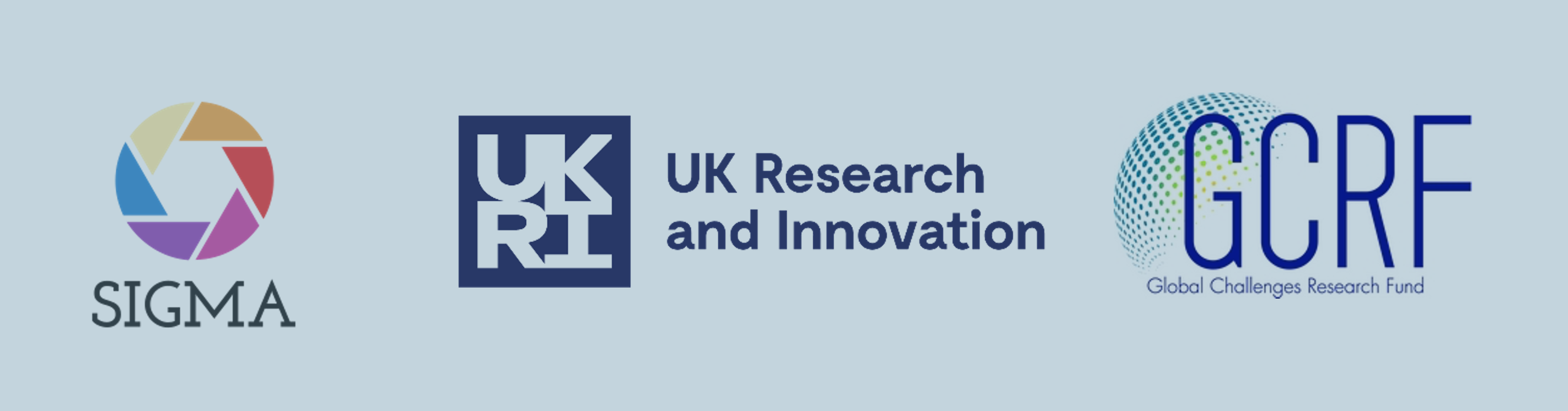 Early insights from the Sustainability, Inclusiveness and Governance of Mini-grids in Africa (SIGMA) project
Presented at the COP27, Sharm El Sheikh, Egypt, Side Event: Pathways Towards a Renewable Energy Future – Exploring Multiple Opportunities, Monday November 14, 2022
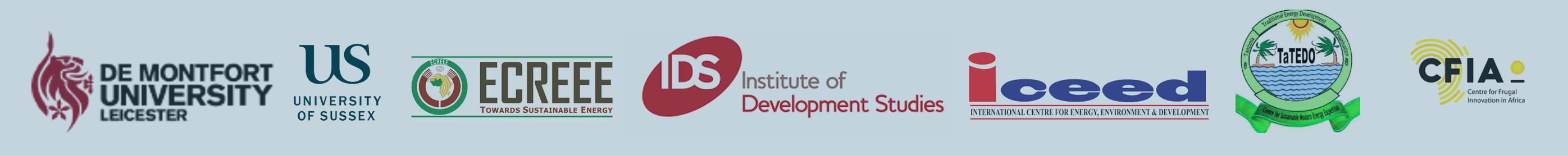 In this presentation
Project overview, purpose, activities and progress so far
Early insights: from literature and fieldworks
Reflections on future mini-grid development
Overview, purpose, activities and progress so far
Early insights from the technical literature
Design stage introduces strong path dependence to technical sustainability of mini-grids
Appropriate technology choice, plant sizing, and equipment quality are major influencers
Operating stage is affected by several factors
User behaviour (technology acceptance, user satisfaction, cooperation or not)
Operator behaviour (compliance with safety, reliability and maintenance guidelines)
Natural calamities and other uncertainties
Training and capacity issues
Long-term issues
Demand growth;
Threat of grid extension
Mitigation measures include
Capacity building and training
Early engagement with users for better buy-ins;
Better operating practices
Early insights from the economic literature
Evidence of strong financial sustainability is scarce, with just a handful of examples (i.e., Powerhive in Kenya, private mini-grids in Uttar Pradesh)
More abundant evidence of financial sustainability when capital costs are subsidized and tariffs cover O&M, replacement and expansion costs (in Cote d’Ivoire, Sierra Leone, Nigeria, Tanzania, Kenya, India, Nepal, Bangladesh, Peru). 
Affordability of mini-grids is low, considering customer’s ability to pay for its actual costs
Affordability is low for the individual consumer as compared to the main grid.
A strong and consistent conclusion in the literature is that subsidies are essential for affordability and equity reasons.
The evidence is strong in suggesting that the role of the utility model is essential to provide electricity access to low-income communities. As a result, state-owned mini-grids are relatively common in SSA.
Early insights from the literature on inclusiveness
Social sustainability entails community empowerment, inclusion, and governance, taking into account the issues of community participation, the reduction of social vulnerability through improving health and education outcomes, promoting equity in energy access, and strengthening requisite institutions 
Inclusiveness during minigrid development:
There is a lack of clear and inclusive electrification planning, which affects distribution of minigrid projects
In some developments, none of the communities participated in the decision making about the design of the systems. Uninvolved users often do not develop a sense of identification with technology.
In operations and maintenance, communities often participate through employment. O&M is often outsourced to private companies
active community involvement in managing the energy intervention and crafting local forms of governance can lead to more inclusive institutional arrangements, capable to promptly adapt to local realities and respond to upcoming issues
Local knowledge of energy matters a hinderance to community participation
E.g., in evaluating technologies (solar vs wind vs biomass; Ac vs DC, microgrids vs individual systems)
Early insights from the literature on governance: case studies from Kenya, Tanzania, Nigeria and Senegal
In all four countries, there are tensions between: state and private sector ownership of the electricity sector; centralised and decentralised systems; and priorities for energy access and productive use. 
There is conflict of interest between and within national institutions of electricity governance regarding the scale up of mini grids. 
Tensions can be found between national regulatory frameworks and policies being implemented by various government departments in favour of decentralised electricity, and a strong national political discourse in favour of the extension of the electric grid and support to the state utility.
There is limited clarity on the status of mini grids which have been installed in areas where the centralised grid may later arrive.
The extension of the centralised grid to areas in which mini grids have recently been installed is therefore seen as an investment risk for developers rather than an opportunity (Muchunku et al 2018). 
Institutions and actors in decentralised electricity systems, including regulators, have less power and influence over national policy than those involved in centralised grid extension.
Setting a mini grid tariff structure which is deemed acceptable to investors, developers, the government & consumers is a huge challenge.
Early insights from the literature on governance: case studies from Kenya, Tanzania, Nigeria and Senegal continued
The ability of users to pay is a big challenge for private developers of mini grids. Rural electrification efforts have been heavily dependent on public subsidy of some kind. 
The third generation mini-grid value chain, including technology supply, is mostly internationally-owned.  
In third generation mini grids there is a growing, largely international, private sector, backed by technical assistance and financial leverage from DFIs and bi-lateral donors pushing for reform and access. Portfolio-based approach to investment and ownership. 
Mini-grids are no panacea for energy access. Many low-income citizens are excluded from both centralised grid and/or decentralised alternatives. 
Rural electrification efforts do not necessarily provide energy access for those on low incomes. Industrial and productive sectors are often prioritised.
In whose best interests will this reform be and what do these governance challenges mean for the introduction of new players in the mini-grid space? 
For more detail, please see working paper at: https://www.sigma-gcrf.net/resources/working-papers
Early Insights: Mini-grids in Nigeria
Early insights: Mini-grids in Kenya
Early insights: Mini-grids in Tanzania
Early
Early insights: Mini-grids in Senegal
Reflections on future mini-grids development
Sustainable mini-grids are hard to find
Technical, economic, social and governance dimensions not working in harmony
Pieces of the jig-saw puzzle are still missing
A whole system approach is still not visible for mini-grid development
There is need to continue the conversation on the tension between state vs. market solutions.
In all, more research is required on the role of mini-grids in the global goal of expanding energy access.
Thank you for your attention
Contact:
Prof. Subhes Bhattacharyya, Professor of Net Zero Carbon Energy Systems, Centre for Environment and Sustainability, University of Surrey, Guildford, United Kingdom
email: s.c.bhattacharyya@surrey.ac.uk